Archaeological Institute of America
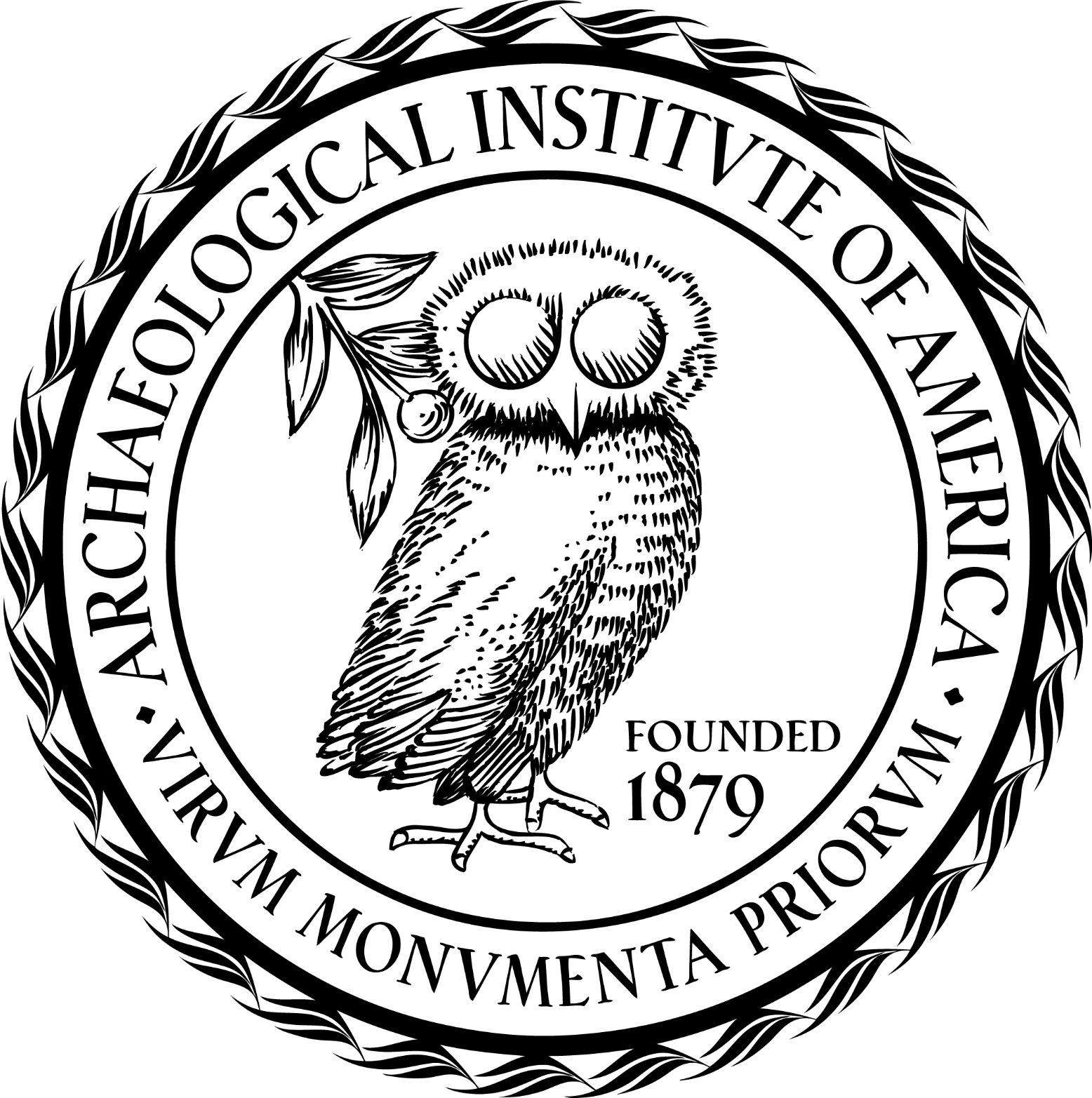 excavate
educate
advocate
George H. Forsyth, Jr. Memorial Lectures
www.archaeological.org